Subordinate clauses
A clause is …
a group of words that could be a sentence.
It has …
a subject – it is about something.
a verb – the subject does, feels or is something, or something is done to it.
Subordinate clauses
A clause is a clause and not a sentence when…
it joins with another clause or phrase to make one sentence.
For example here are two sentences.…
It was raining.
He did not hunt.
Subordinate clauses
If I join these two sentences with a connective they become one longer sentence, with two clauses.
He did not hunt  because it was raining.
CLAUSE
CLAUSE
connective
because is a subordinating conjunction
Subordinate clauses
A main clause gives the main point of a sentence.
A subordinate clause provides extra information.
He did not hunt  because it was raining.
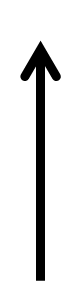 SUBORDINATE CLAUSE – extra information linked to the main clause.
MAIN CLAUSE – the main point of my sentence.
The conjunction shows the relationship between the two clauses.
Subordinate clauses
Remember, the subordinate information can come at the start of a sentence. If a sentence starts with a subordinating conjunction (connective), it is starting with the subordinate clause.
a comma is often used between clauses
subordinating conjunction
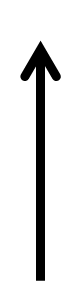 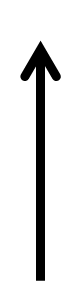 As the sun was setting, the tiger stalked her prey.
SUBORDINATE CLAUSE – extra information linked to the main clause.
MAIN CLAUSE – the main point.
Subordinate clauses
A subordinate clause can also be embedded within a main clause. The extra information is added in the middle of the main clause. Note the two comma trick.
MAIN CLAUSE ends
MAIN CLAUSE begins
The tiger, who was ravenous,  stalked her prey.
SUBORDINATE CLAUSE – extra information linked to the main clause.
2 commas used to separate the embedded subordinate clause.